ПроектНаправление "Информационная безопасность" в IT-классе
Состав группы: Собин Александр, Манягин Иван Консультант: Барышев Юрий Николаевич
Наши роли в проекте
В данном проекте мы выполняем разные роли, а именно: Александр отвечает за сбор информации о нашей теме, Иван отвечает за проведение урока в нашей школе и подготовке к самому уроку. В конце мы получаем разные продукты: Саша подготавливает большой реферат на данную тему, Ваня продумывает сценарий урока и проводит сам урок. Цель и задачи проекта у нас одинаковые, но мы делаем разную работу для достижения этой цели.
Цель проекта
Разработать теоретический курс по направлению и донести его ученикам старшей школы, реализовать его в форме интерактивного урока в одном из классов нашей школы.
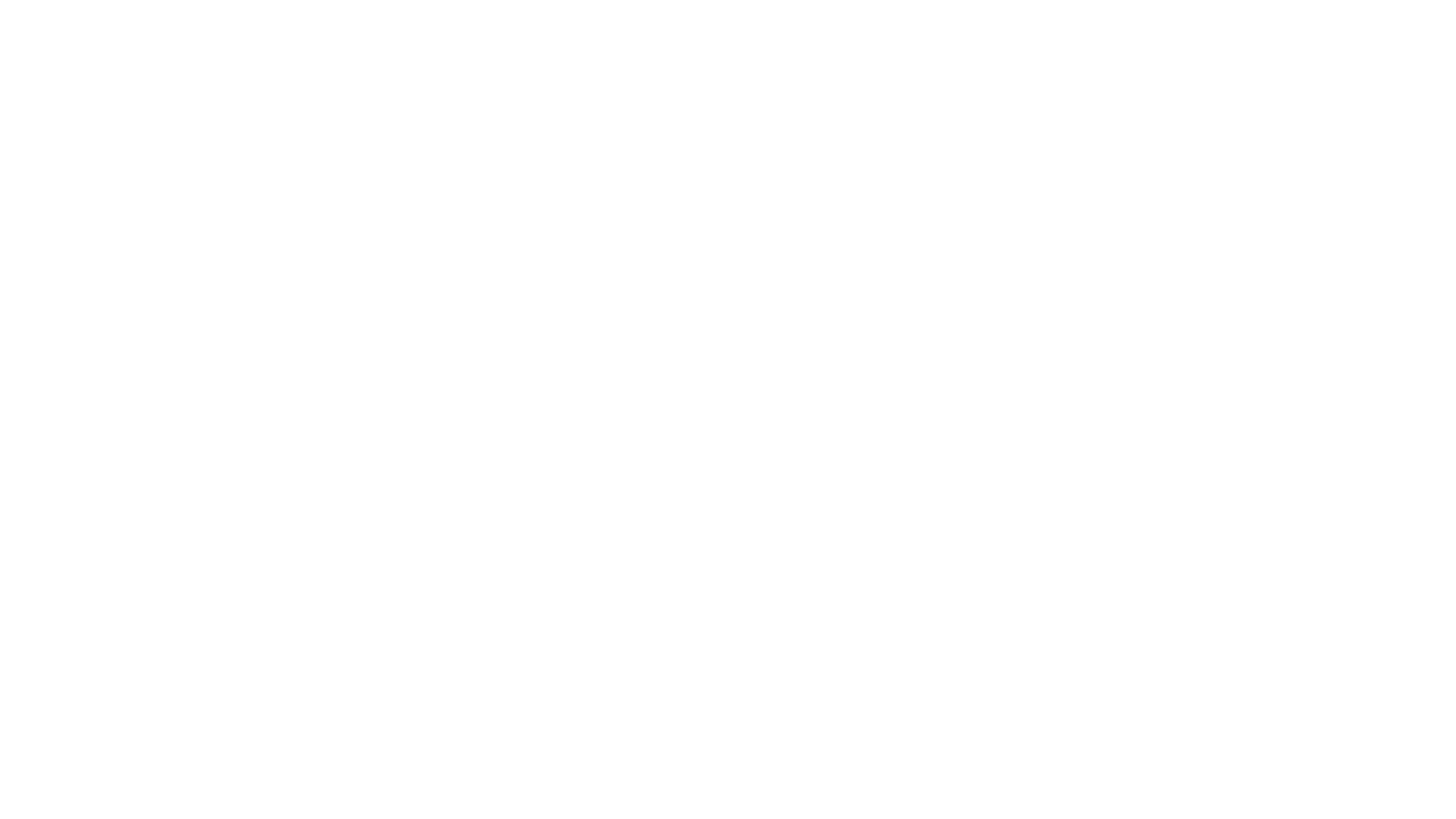 Задачи проекта
Итоговый продукт
У нас много промежуточных продуктов, например: сценарий для проведения урока, анкета после проведенного урока для проверки эффективности нашей работы и многое другое, но 2 итоговых продукта:
Создание интерактивного урока по теме "Информационная безопасность" в IT-классе.
Сбор информации и создание реферата о данной теме.
Актуальность
Значимость процесса обеспечения информационной безопасности в современном мире трудно переоценить. Пренебрежение информационной безопасностью – это не только материальный ущерб или удар по репутации, но и вред здоровью граждан, подрыв экологии, нарушение инфраструктуры, угроза государственной безопасности и тому подобное.
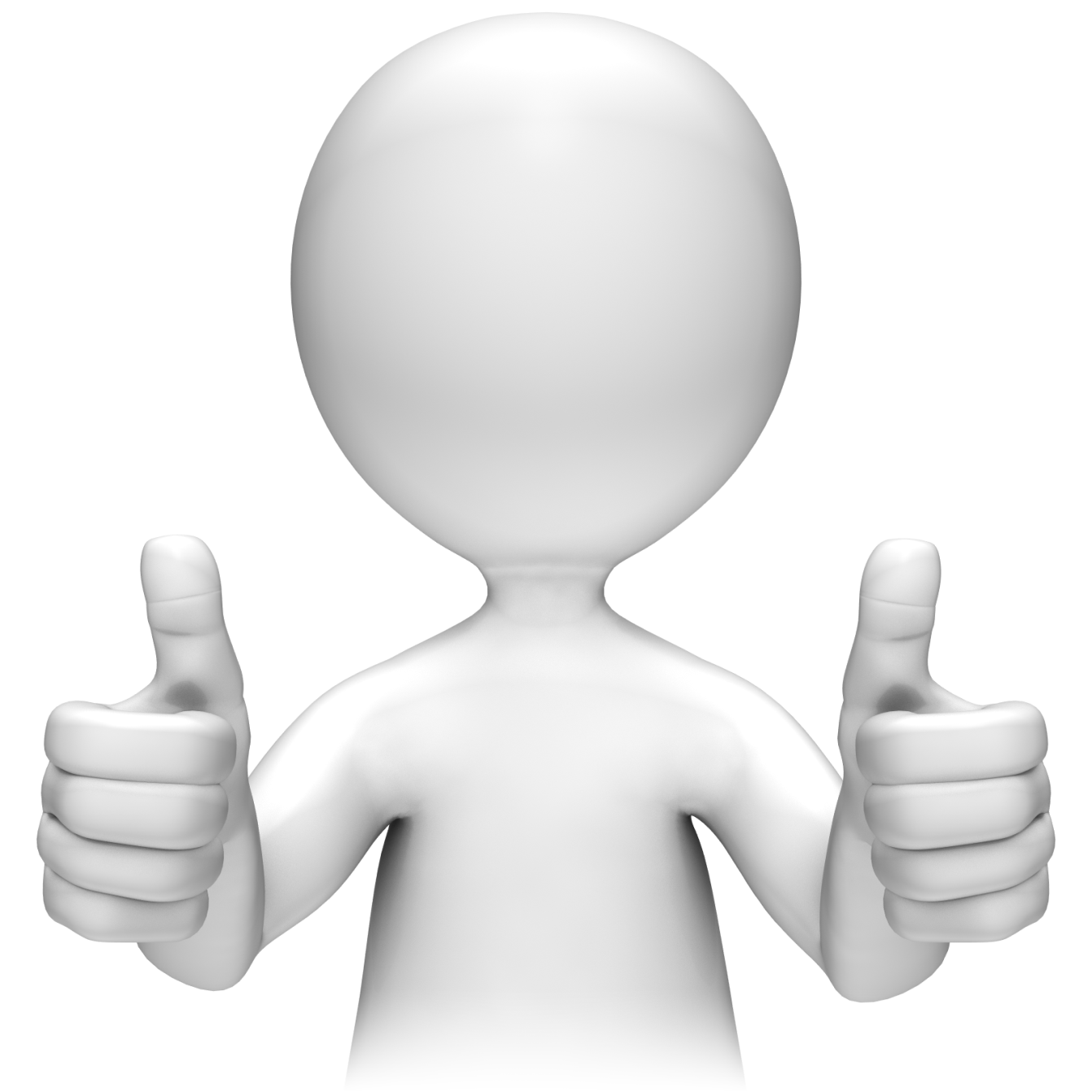 Источники
Перевод статьи Tatu Ylonen "Introduction to Cryptography"
Книга М.С.Наместникова. Книга называется "Информационная безопасность, или на расстоянии одного вируса". Книга предназначена для 7-9 классов. Также книга согласована с известнейшей компанией в своей сфере, с компанией "Kaspersky".
Основной интернет ресурс:https://habr.com/ru/company/vps_house/blog/343110/
Основной сайт IT-класса:http://profil.mos.ru/it/?page_id=15
СПАСИБО ЗА ВНИМАНИЕ!